ANALISIS JABATAN
Program Studi Administrasi Publik
Universitas ‘Aisyiyah Yogyakarta
Yogyakarta, 2020
ANALISIS JABATAN ADALAH
Analisis Jabatan adalah proses pengumpulan, pencatatan, pengolahan dan penyusunan data jabatan menjadi informasi jabatan (PERKA BKN NO. 12 TAHUN 2011)
Analisis Jabatan adalah Proses pengumpulan data jabatan untuk dianalisis, disusun, dan disajikan menjadi informasi jabatan dengan menggunakan metode tertentu.
HASIL ANALISIS JABATAN
Pemanfaatan Analisis Jabatan
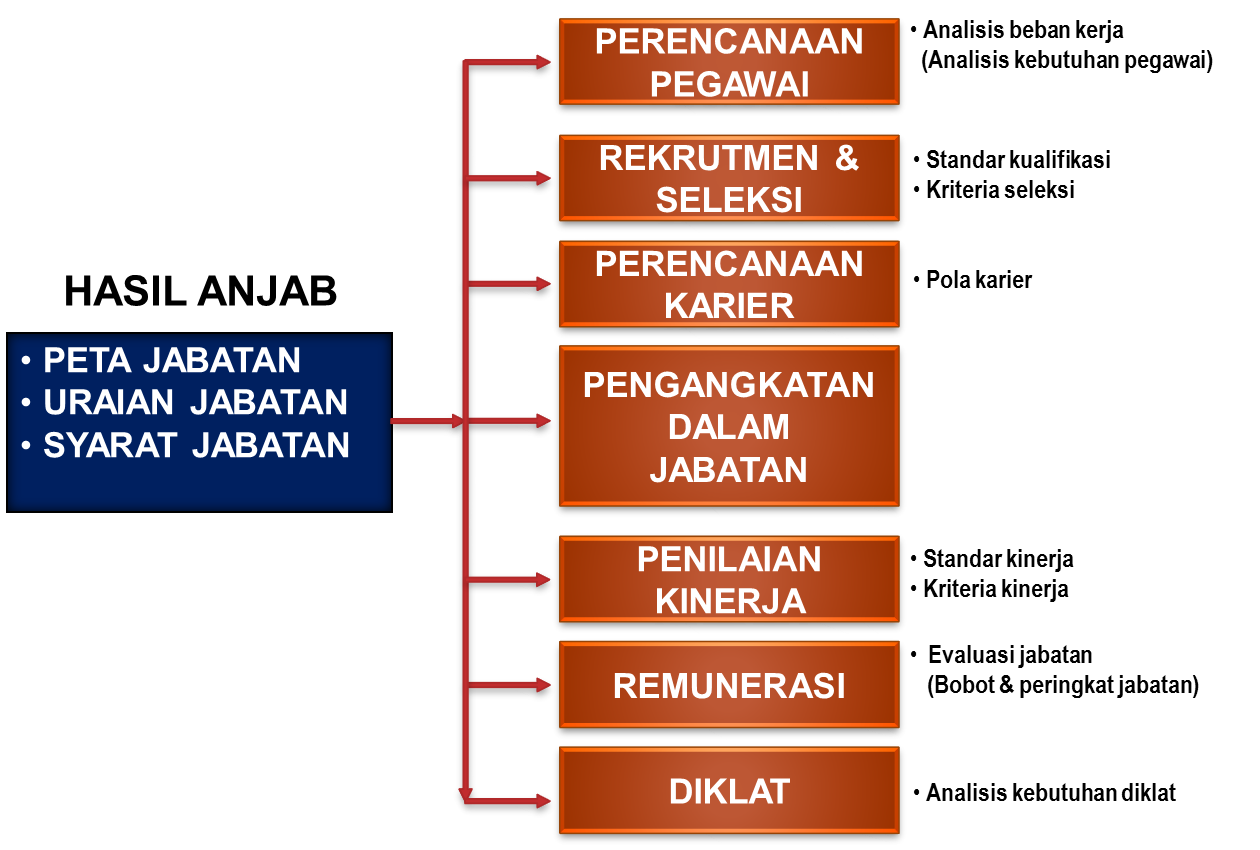 Prinsip Analisis Jabatan
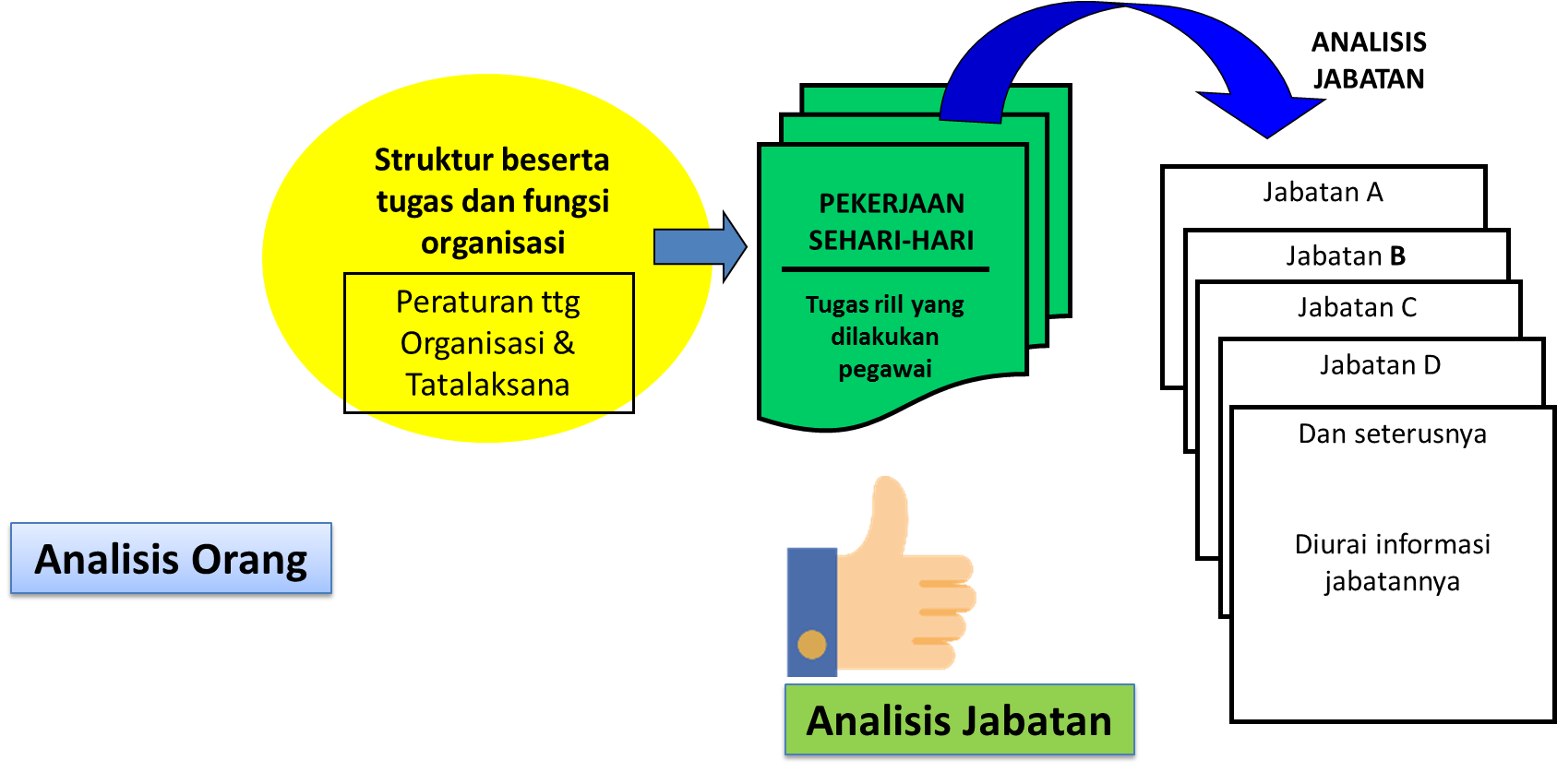 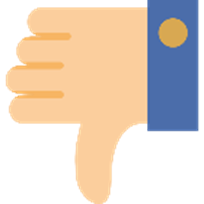 Pedoman ANJAB Sektor Publik
PERMEN PAN DAN RB No 1 TAHUN 2020 tentang Pedoman  Analisis Jabatan dan Analisis Beban Kerja
MUATAN ANJAB
PERMEN PAN DAN RB No 1 TAHUN 2020 tentang Pedoman  Analisis Jabatan dan Analisis Beban Kerja
dentitas jabatan
Ikhtisar jabatan
Kualifikasi jabatan
Tugas pokok
Hasil kerja
Bahan kerja
Perangkat kerja
Tanggungjawab
Wewenang
Korelasi jabatan
Kondisi lingkungan kerja
Risiko bahaya
Syarat Jabatan
Prestasi kerja
Kelas jabatan
Nama Jabatan, yaitu tugas-tugas yang telah dikelompokkan diberi nama yang harus mencerminkan isi dari tugasnya.
2. Ikhtisar Jabatan, yaitu ikhtisar dari  
    keseluruhan tugas yang ada dalam 
    suatu jabatan dan disusun dalam 
    satu kalimat. 
Hasil kerja, yaitu produk atau  luaran (output) pekerjaan yang dapat berupa benda atau sesuatu yang bersifat fisik; data, informasi, layanan atau sesuatu yang bersifat non-fisik.
Bahan kerja, yaitu sesuatu yang diolah atau diproses dalam pelaksanaan tugas-tugas jabatan untuk memperoleh hasil kerja. 
Peralatan kerja, yaitu alat yang digunakan  dalam  melaksanakan tugas. 
Uraian Tugas, yaitu tugas-tugas yang ada dalam suatu jabatan yang berisi gambaran tentang apa yang dikerjakan, mengapa harus dikerjakan, dan bagaimana cara mengerjakannya.
7. Kondisi tempat kerja, yaitu gambaran  tentang kondisi tempat beserta lingkungan di sekitar tempat kerja yang mempengaruhi pegawai. 
8. Upaya Fisik, yaitu gambaran penggunaan anggota tubuh dalam  melaksanakan tugas jabatan. Upaya fisik yang esensi diuraikan adalah upaya fisik yang dalam pelaksanaan tugas menyerap tenaga berlebihan atau berdampak negatif bagi pegawai.  
9.    Resiko bahaya, Resiko baik fisik maupun mental yang mungkin timbul dan menimpa pegawai sewaktu melakukan tugas jabatannya.
Syarat jabatan, yaitu rumusan tentang 
        kemampuan kerja yang dituntut untuk dapat melaksanakan jabatan. Syarat tersebut berupa keahlian, keterampilan, pengetahuan kerja serta kondisi fisik atau kemampuan jasmani dan kemampuan mental
PRESTASI KERJA
Prestasi Kerja yang diharapkan bernilai baik dan sangat baik sesuai dengan peraturan perundang-undangan
Kelas Jabatan 
Tingkatan pangkat jabatan sesuai dengan bobot jabatan tanggung jawab yang telah ditetapkan oleh peraturan perundang-undangan
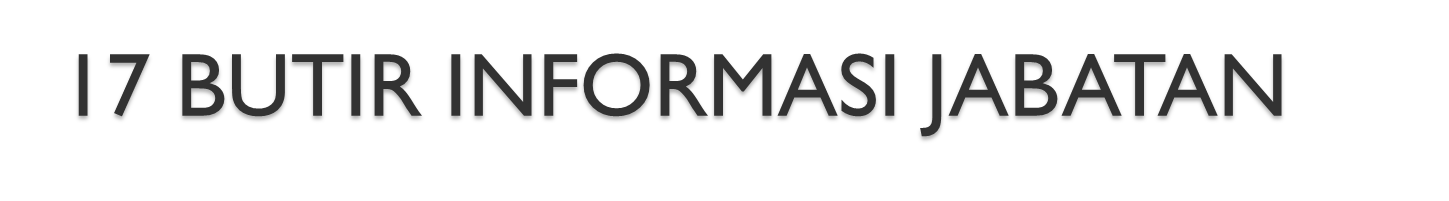